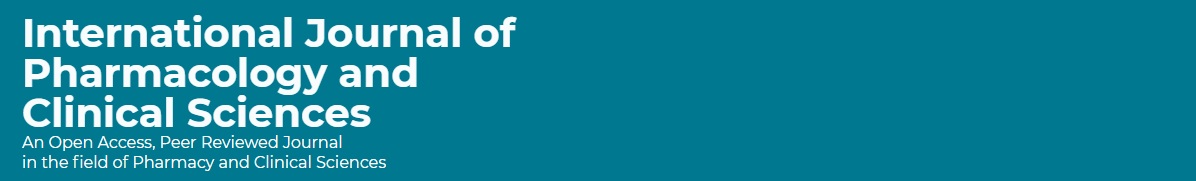 Total Quality Management Tools and Techniques: Flowchart
Maha Hussein Almadany
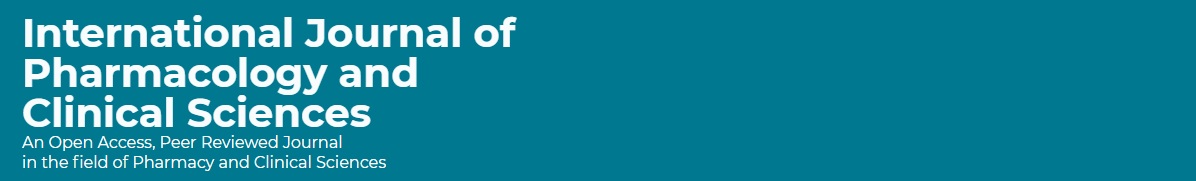 ABSTRACT: 
The flow chart is a new tool used in the healthcare system. It can convert all processes into clear steps. The flow chart is used for pharmacy practice for problem analysis and solving, simplifying the pharmacy policy and procedures, enhancing understanding of pharmacy work flow, improving healthcare support pharmacy quality management, and Improving education and training. The pharmacy future to make life easy.
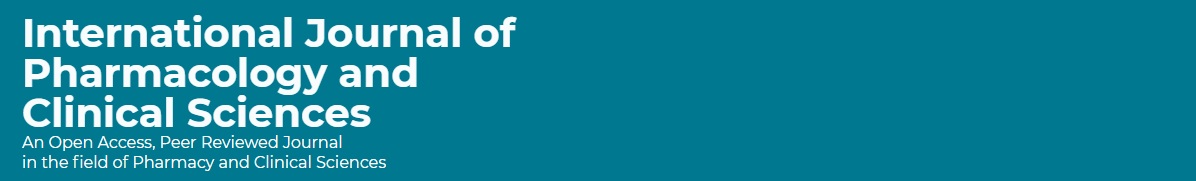 Key Words : 
Total, 
Quality, 
Management, 
Tools, 
Techniques, 
Flowchart.